Central Coast Sustainability Summit
November 13, 2014
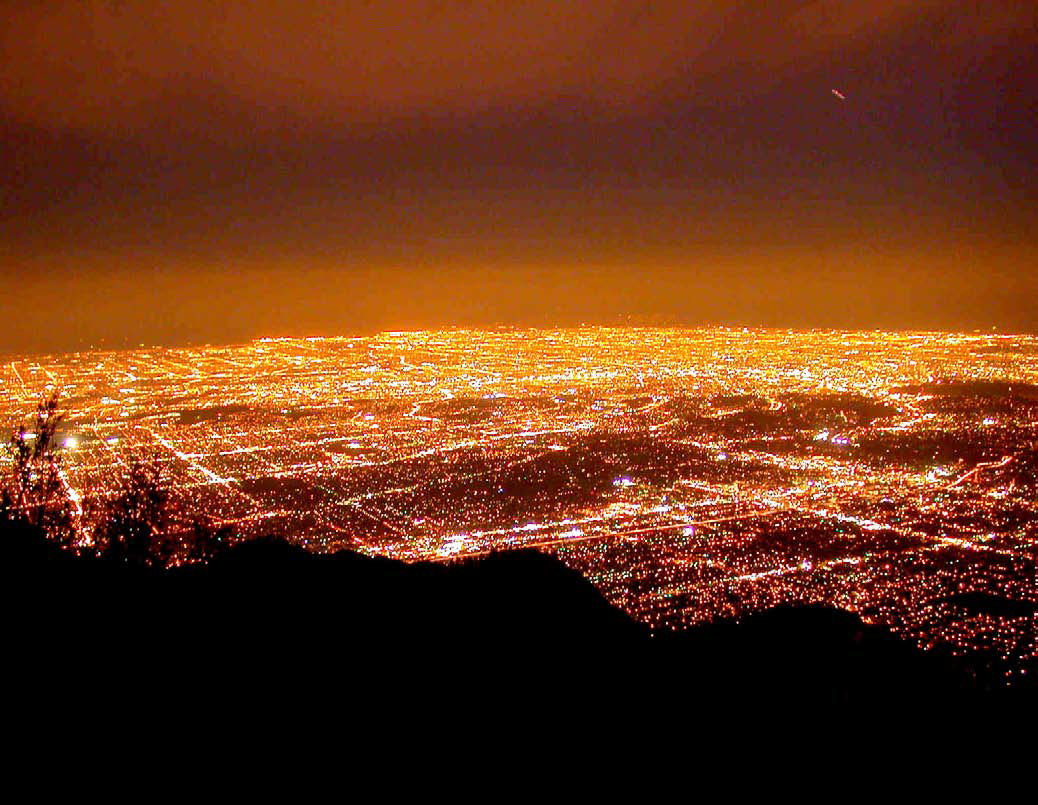 Major Opportunity to Change the World!
Los Angeles, CA  (2008-2012)
BEFORE - HPS
[Speaker Notes: Kevin to Walk Major Projects
City from Mount Wilson Before & Three Years after City of LA LED Upgrade Project – 2012.]
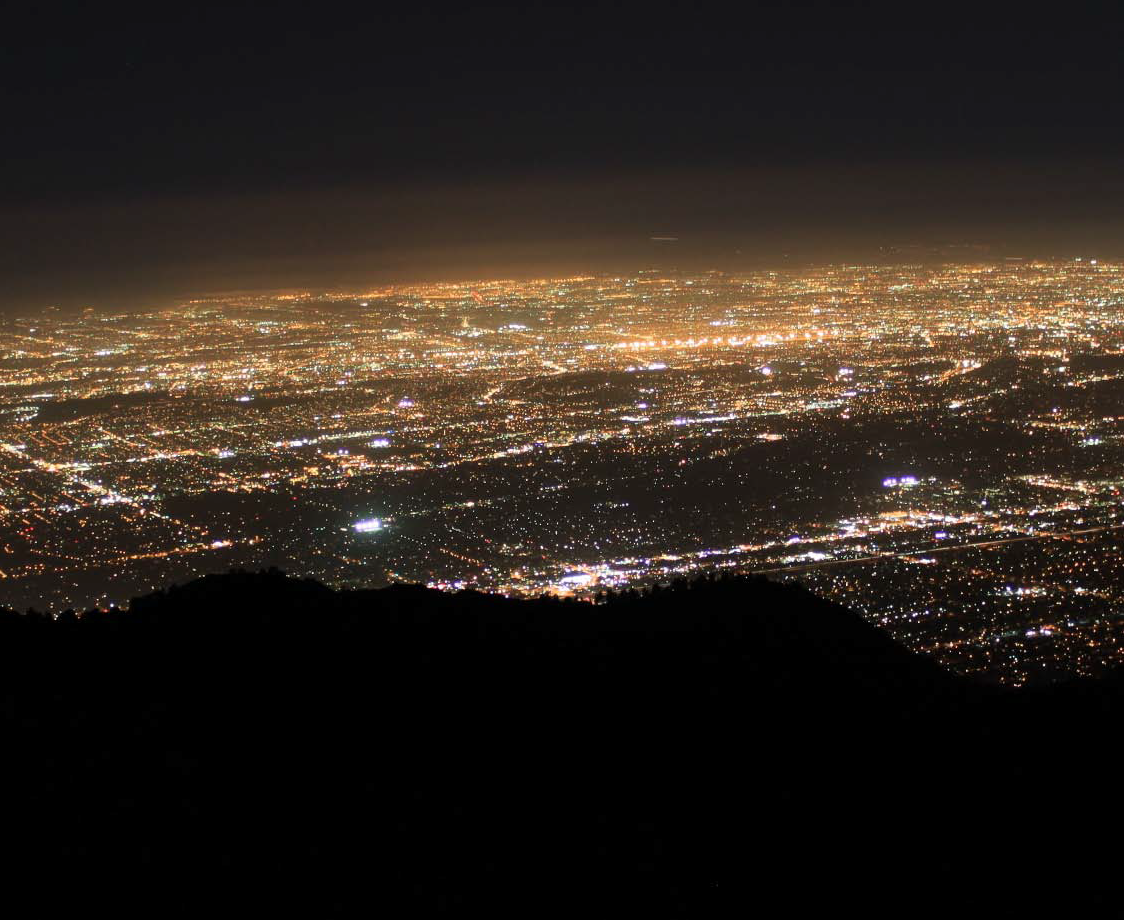 Major Opportunity to Change the World!
Los Angeles, CA  (2008-2012)
[Speaker Notes: City from Mount Wilson Before & Three Years after City of LA LED Upgrade Project – 2012.]
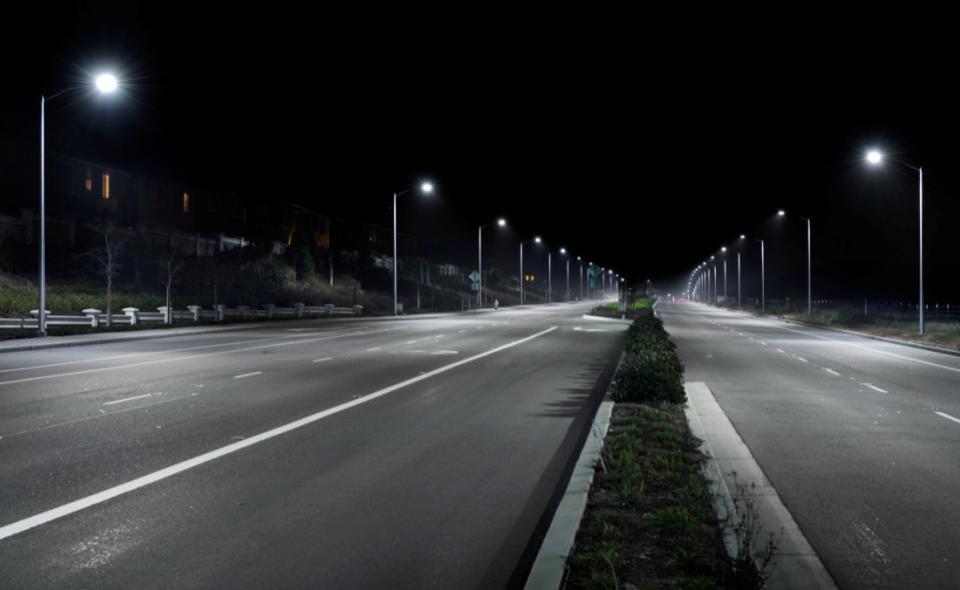 CREE Company Mission and Market Leadership
LEAD THE LED LIGHTING REVOLUTION to obsolete energy-inefficient lighting
Our products are sold in > 80 countries
Greater than 6,000,000 LED luminaires sold
Our Indoor and Outdoor luminaires have surpassed 55 Billion burn hours
Hundreds of Thousands of LED Street Lights Sold and Installed Since 2007
Over 15,000 Cree Roadway Products Sold in Michigan
Over 2,000 Cree Roadway Products Installed by MDOT
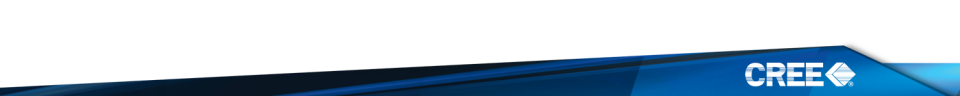 © 2014 Cree, Inc.  All rights reserved.
4
[Speaker Notes: Kevin to Walk Credibility]
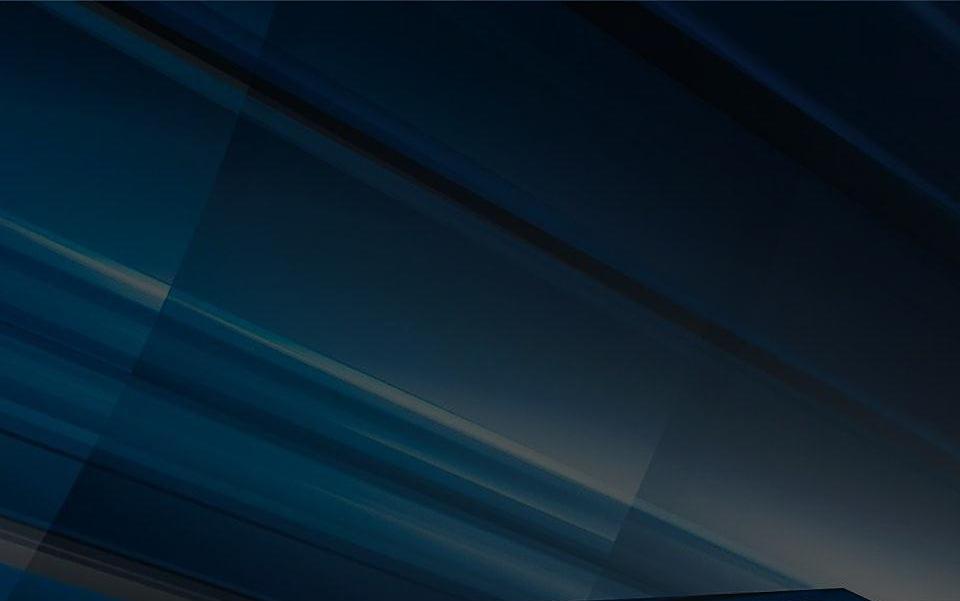 Cree Company Overview
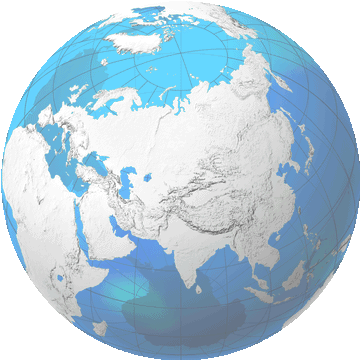 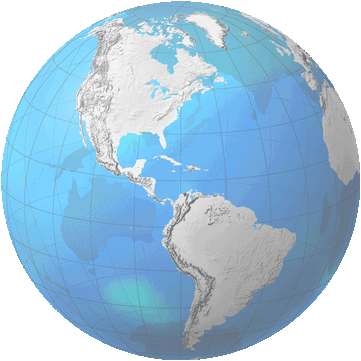 GLOBAL SCALE
15 global locations
6,100 employees
Headquarters:Durham, NC USA
CREE FACTS
Fiscal 2013 Revenues . . . . . . . .	$1.39B
Fiscal 2013 Op. Cash Flow . . . .	$285M
June 2013 Cash & Eq  . . . . . . . .	$1B
Long-term Debt  . . . . . . . . . . . . . . . . . .	0
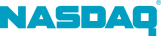 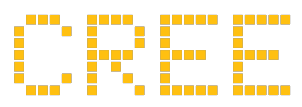 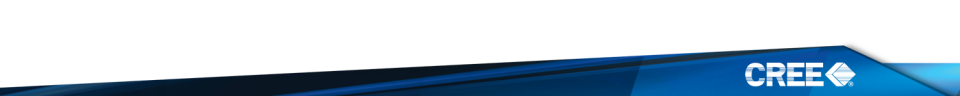 © 2014 Cree, Inc.  All rights reserved.
5
[Speaker Notes: With over 6,000 employees in 15 locations around the world and a strong balance sheet – Cree provides peace of mind in knowing that you’re working with a financially stable lighting industry leader who is committed to LED lighting adoption.]
R&D Investments
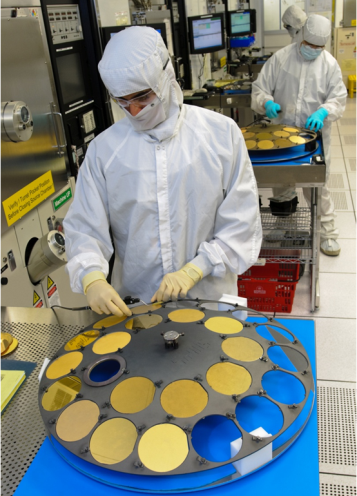 2010
2011
2012
2013
IssuedPatents
Note: All totals include exclusively licensed patents
U.S.
1,100
Non-U.S.
1,980
TOTAL
3,080
[Speaker Notes: We continue to reinvest in the development of LED technology.  Our issued patents exceed 3,000.  Another proof point that Cree is totally focused on LED.]
Cree’s History of LED Lighting Leadership
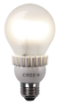 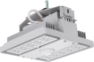 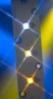 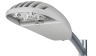 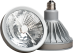 2008
Acquired
LED Lighting Fixtures
(LLF)
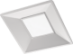 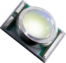 2011
Acquired
Ruud Lighting
(BetaLED)
2013
The Biggest Thing 
Since the Lightbulb.™
2010
Broke 100 LPW  for parking fixtures and troffer
2012
Shortens payback with first $200 LED streetlight
2009
Launched first halogen equivalent LED PAR lamp
2004
First XLamp LEDs brought to market
2006
First lighting class LED components
1987
Cree 
founded
’04
’06
’07
’08
’09
’10
’11
’12
’13
’14
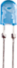 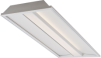 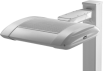 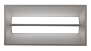 2012
Industry Leading10-Year Warranty
1989
Commercialized the first blue LED
2013
New Luminous troffer
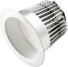 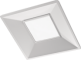 2011
Introduced 
next generation LED troffer
2014
Cree Takes Control of Controls
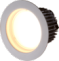 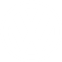 2007
First commercially
viable LED  downlight and complete line of exterior products
2008
First LED troffer to surpass fluorescent
2009
Broke 
100 LPW
LR6 downlight
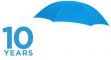 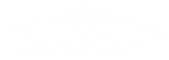 1995
Blue LEDs designed into all VW cars
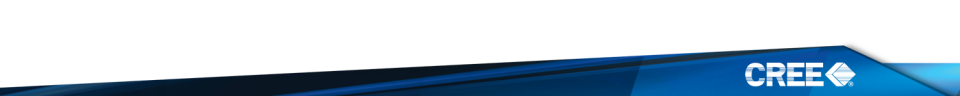 7
[Speaker Notes: Proof of the benefits of Cree’s drive toward innovation is our track record of consistent leadership in LED development and performance.  Starting with the first blue LED through the first power chips, lighting class LEDs, and record setting efficacy.  These improvements make our revolutionary LED Lighting Systems possible, from the first downlight and area light in 2007 to the latest innovations today.

Turning points in history: Key acquisitions of suppliers and customers that brought with it further expertise.

2008 LLF: LED Indoor Fixtures
2011 RUUD Lighting: LED Outdoor Fixtures, Distribution, and customer service
2012: Cree launches an industry leading 10-year warranty
2013: Cree launches the new A19 lightbulb
2014: Cree simplifies controls with SmartCast Technology]
US Manufacturing and Cree Processes
Cree Racine, WI Facility (American Made)
ISO 90001
Internal Quality Auditing for Products, Processes and System
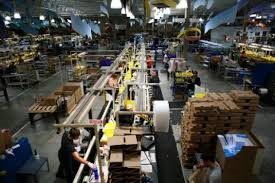 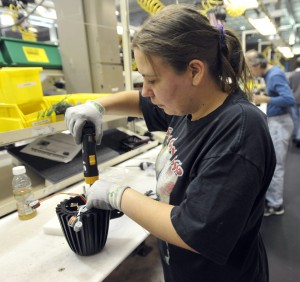 [Speaker Notes: Eric to Add Slide Content]
The Cree LED Lighting Difference
25+ years of pioneering innovation and no distractions from other lighting technologies – Cree is completely dedicated to LED lighting
Cree’s vertical integration enables end-to-end development optimization
Our 10-year limited warranty underscores Cree’s commitment to the long-term performance and reliability of our products.
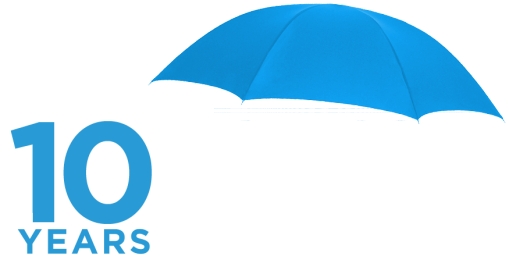 [Speaker Notes: Eric-With leading LED research and development, a strong financial balance sheet and some of the industry’s longest-running field LED lighting installations, our10-year limited warranty underscores Cree’s commitment to the long-term performance and reliability of our products. Added to the energy savings LEDs offer over traditional technologies, this warranty is a win-win for everyone.

Cree’s new 10-year warranty covers nearly all Cree globally available commercial-grade indoor and outdoor fixtures. To learn more about products covered under the new warranty, visit http://www.cree.com/lighting/products/warranty.]
DeltaGuard®
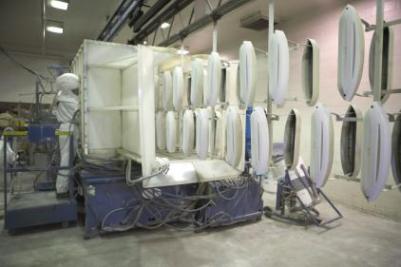 The finest industrial-grade finish available 
Industry-leading 10-year warranty features
Six cleaning stages, eight pretreatment stages and an epoxy e-coat before the baked on, ultra-durable powder topcoat is applied
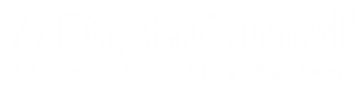 [Speaker Notes: DeltaGuard® Finish is the finest industrial-grade finish available, is exclusive to Cree outdoor fixtures and poles, and carries an industry-leading ten-year warranty.

Each outdoor fixture follows an immersion process that includes six cleaning stages, eight pre-treatment states, and an epoxy e-coat before the topcoat is applied.

The baked-on ultra-durable powder topcoat is the last step to a truly outstanding finish that provides ultraviolet-light resistance, corrosion resistance, fade protection and more.]
Boston Logan (before)
Boston Logan (during)
Boston Logan (after)
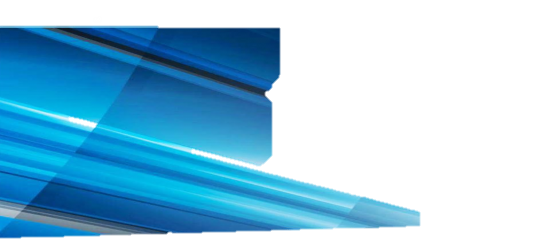 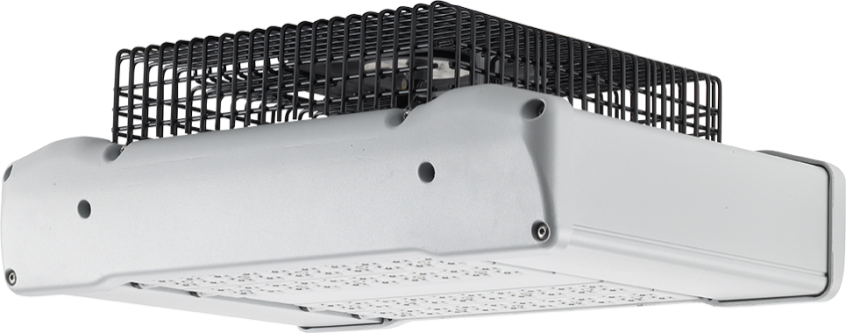 Healthcare Before (Fresno)
Healthcare after
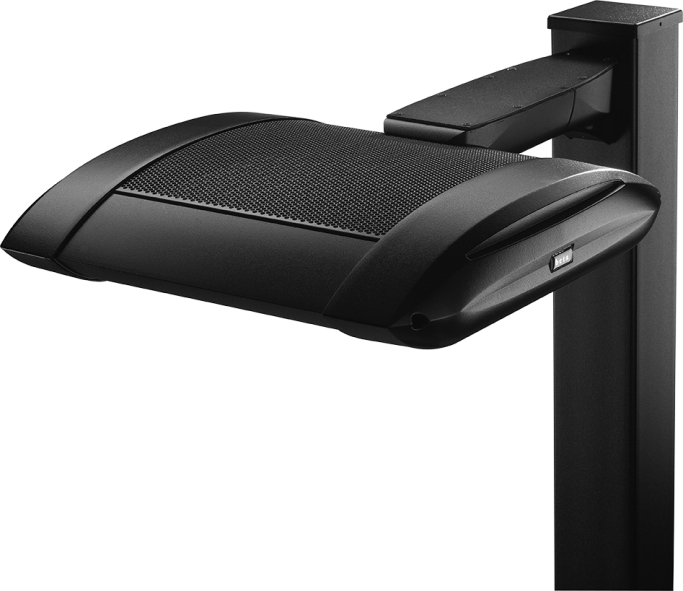 Hollywood Blvd.
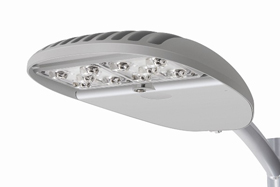 Retail Grocery parking lot
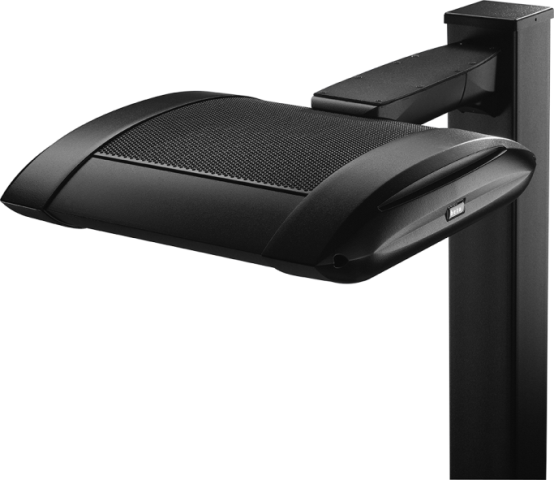 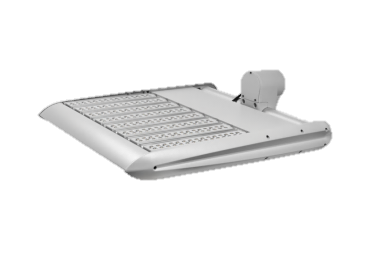 Fort Irwin - Barstow, CA
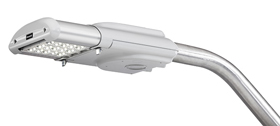 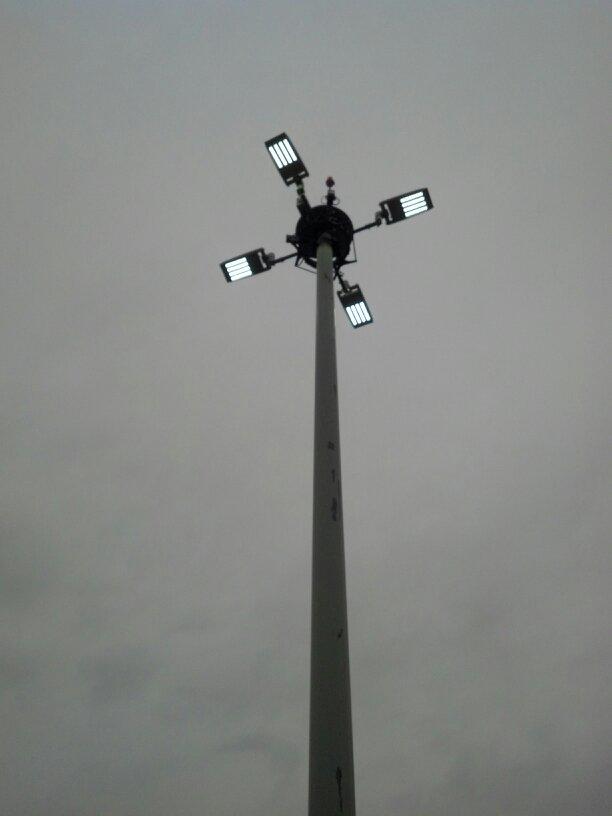 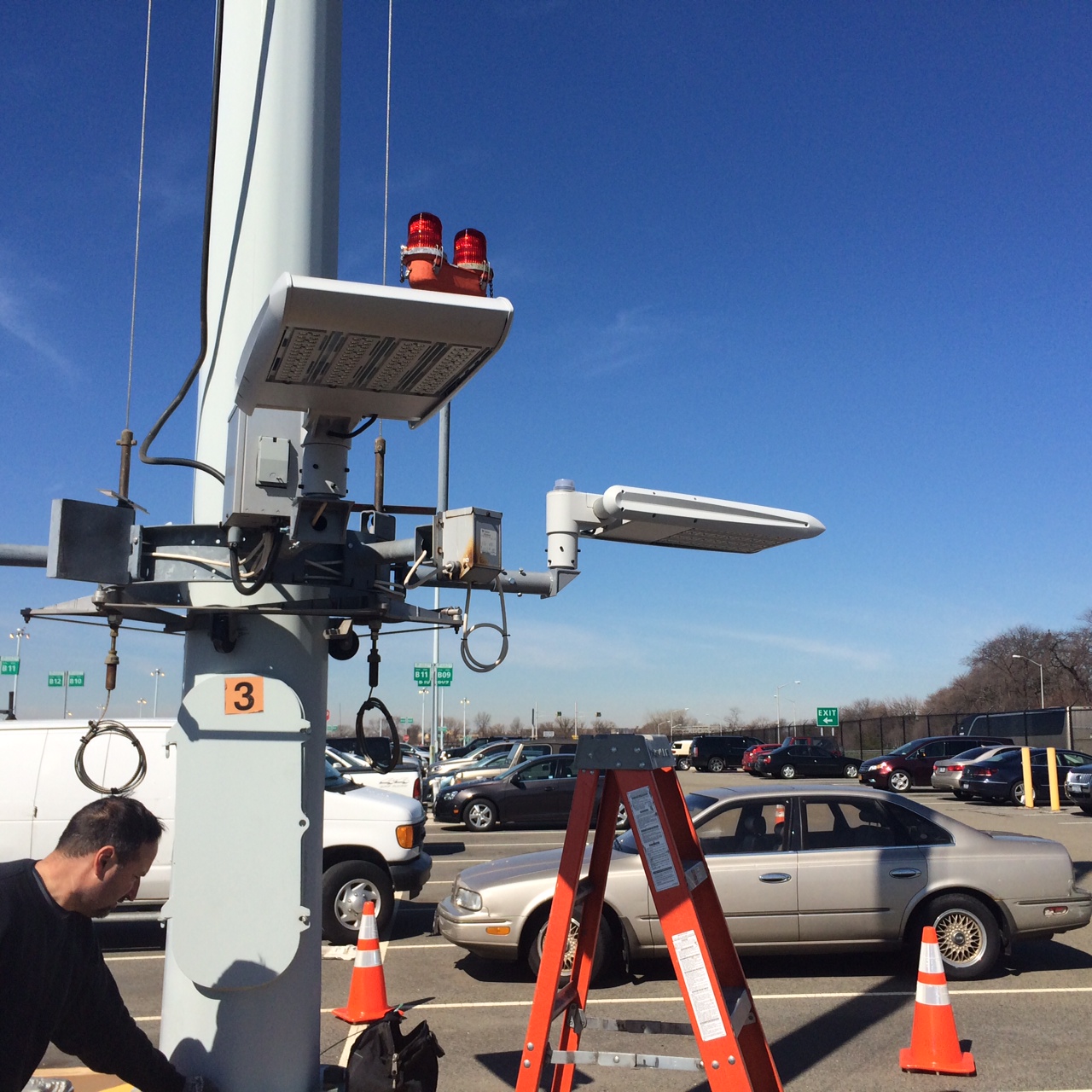 Edge HO High Mast Applications
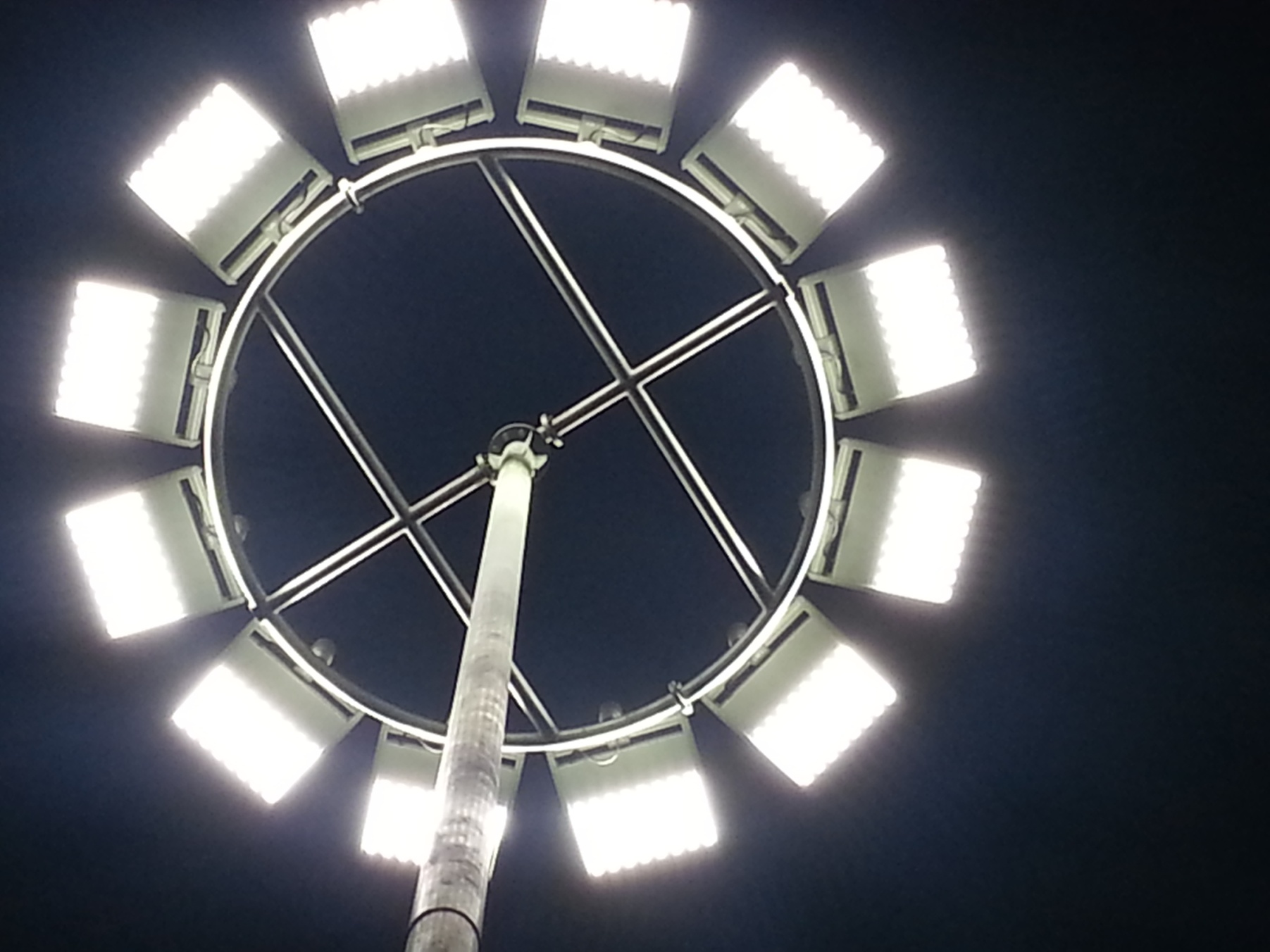 The EDGE HO – High Mast Replacement
Two Sizes / Four Wattages

	- 120 LED and 240 LED
	-  25,000 to 76,000   
  Type II, III, IV & V 
	-  UL wet locations
	-  10kV surge TVSS
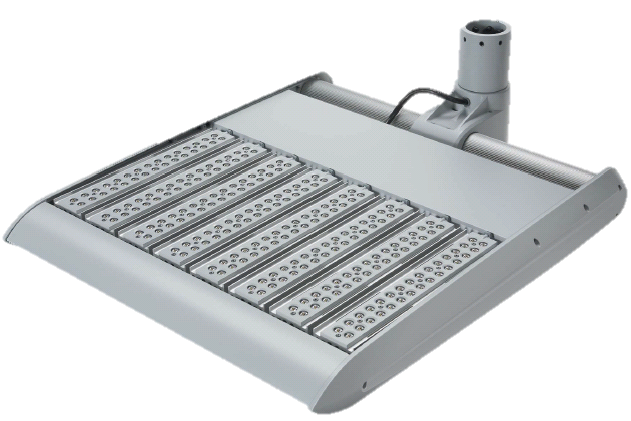 [Speaker Notes: Introducing THE EDGE High Output (H.O.) LED luminaire from Cree. Two sizes/four wattages.]
Train Station, Minnesota
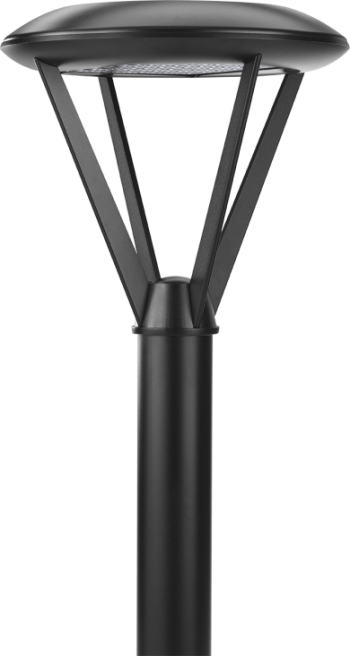 Bridge, Italy
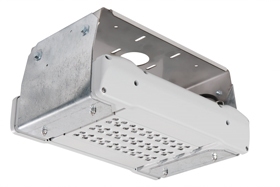 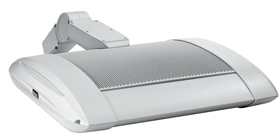 Retail Center on low
Retail Center - on high
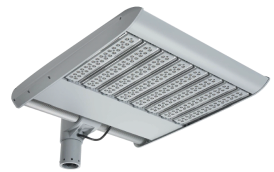 Backlight control…
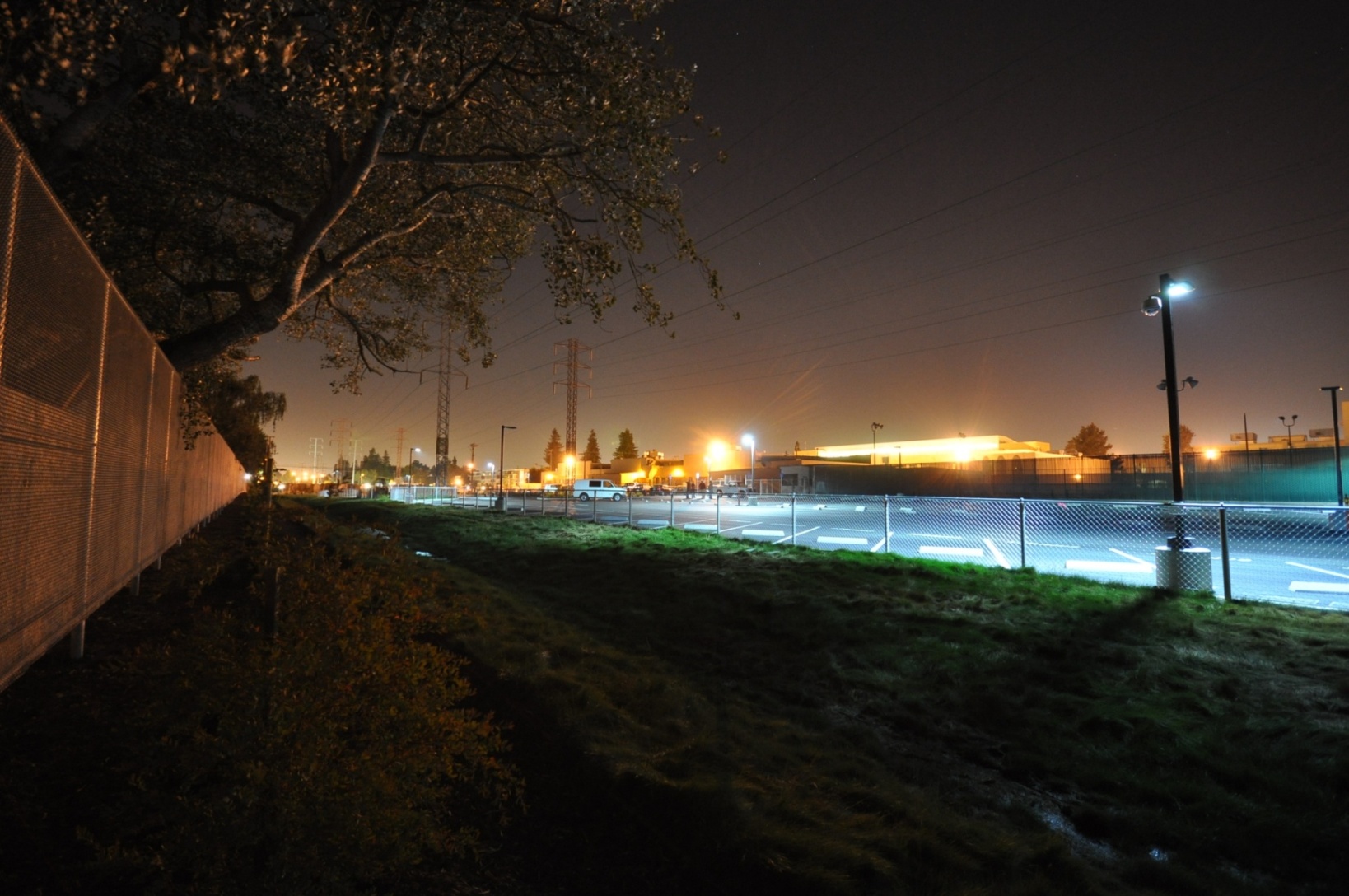 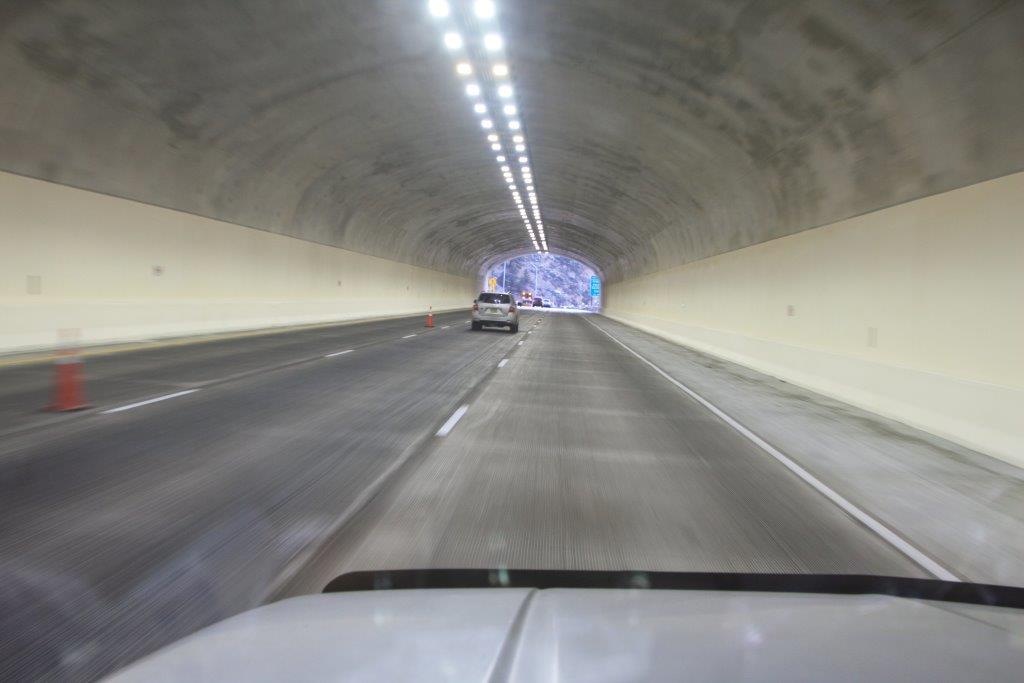 TSP Transportation Mount Tunnel Luminaire
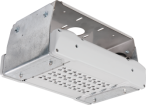 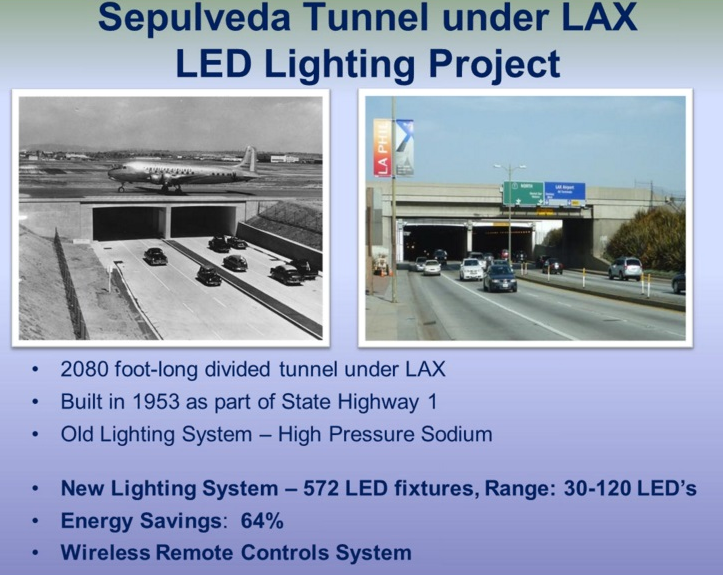 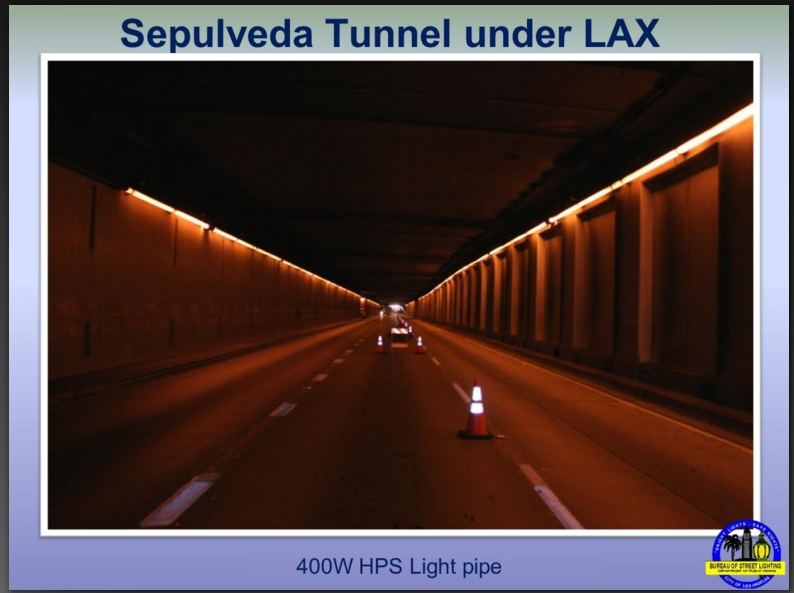 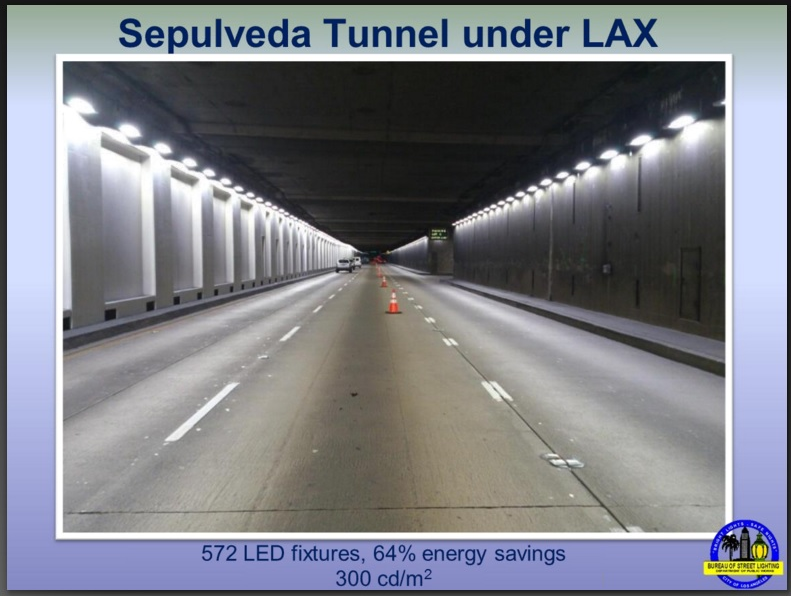 Design to IESNA recommendations
Roadway lighting (ramps, freeways, etc)
Intersection Lighting

Parking lot lighting for Park N Rides

Bike Facility Lighting
Vertical Integration Has Advantages
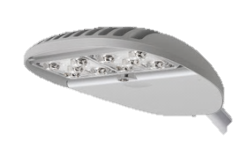 Harmonize innovation at all points of development
Optimize the hand-offs, interface points
Eliminate unnecessary time delays and margin stacking
Single point of accountability for end results
Luminaires
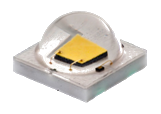 Phosphor &Packaging
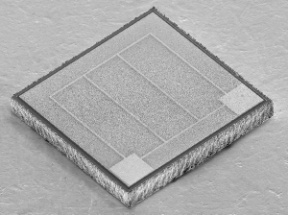 LED Chips
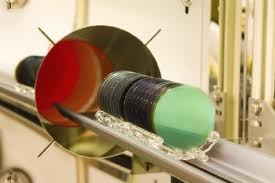 Wafers
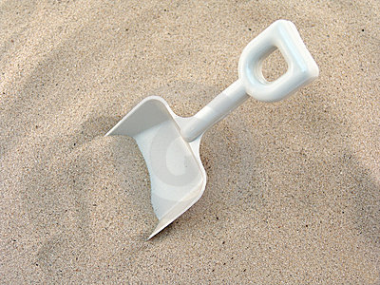 Materials
Control of all the Building Blocks
Multiple chips
Custom Asymmetric  Primary Optic
Exclusive to Cree Lighting
Cree XSP Custom Array
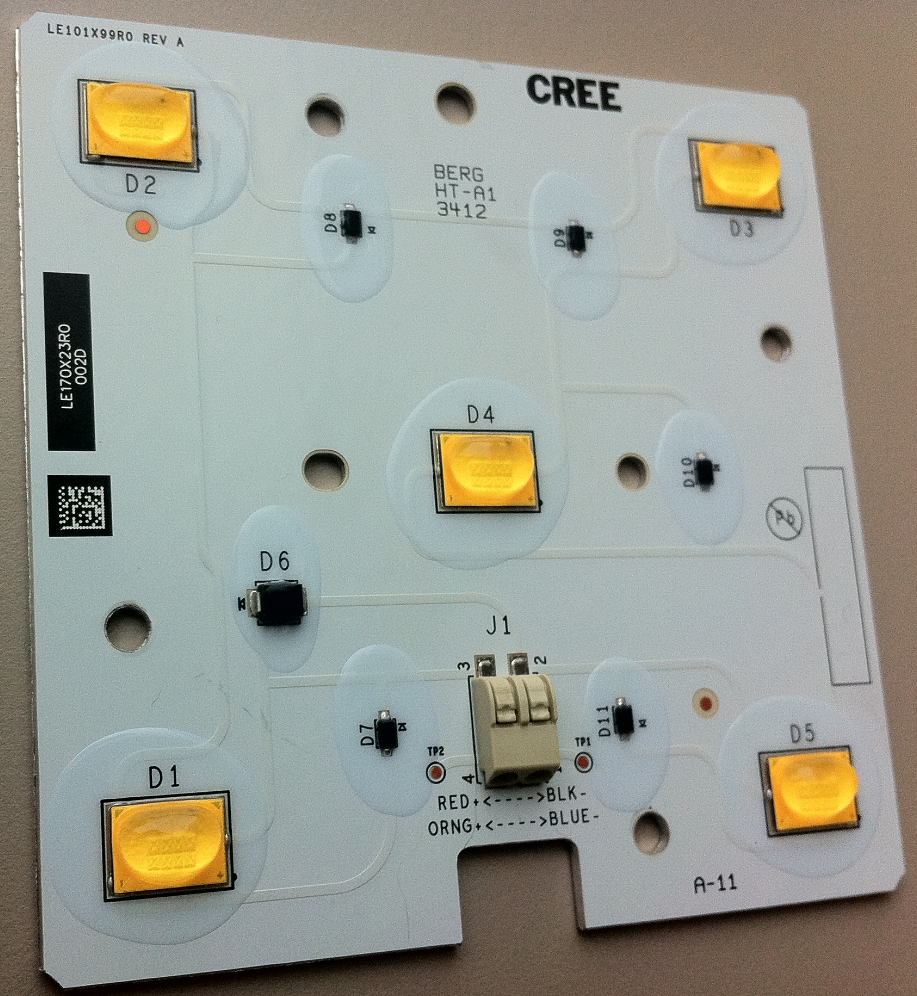 Optimized Performance
Removes Cost
Leading-edge Technology to Market Faster
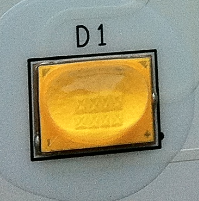 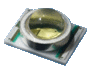 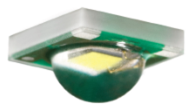 Cree Vertical Integration Advantage in Street Lighting
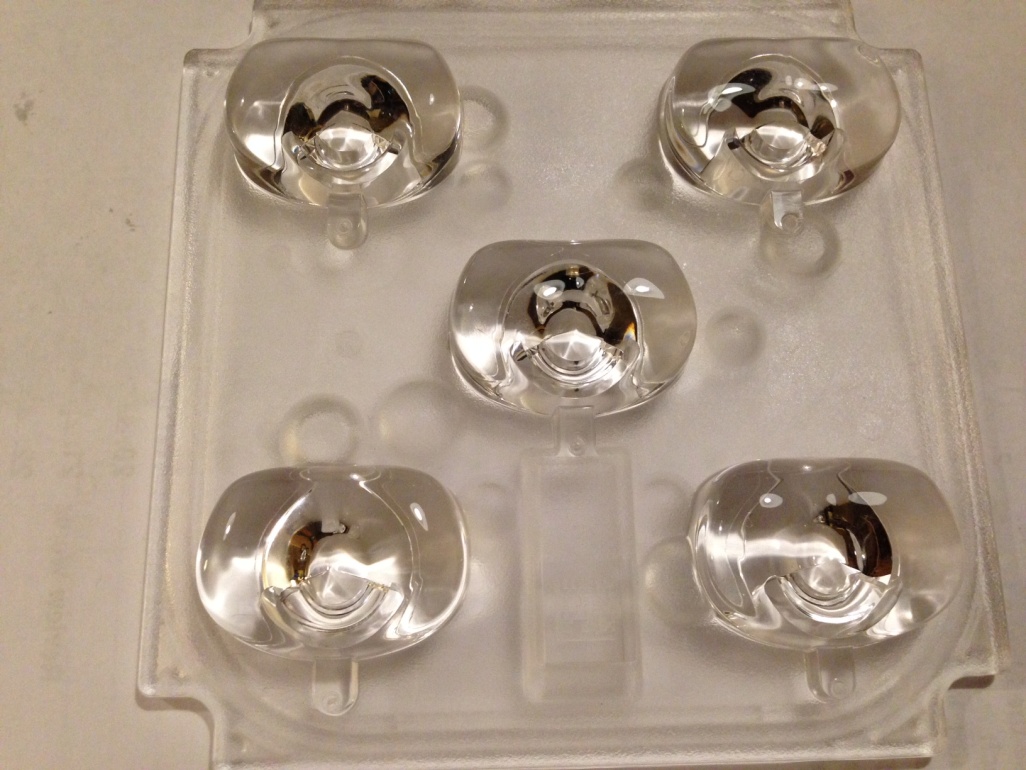 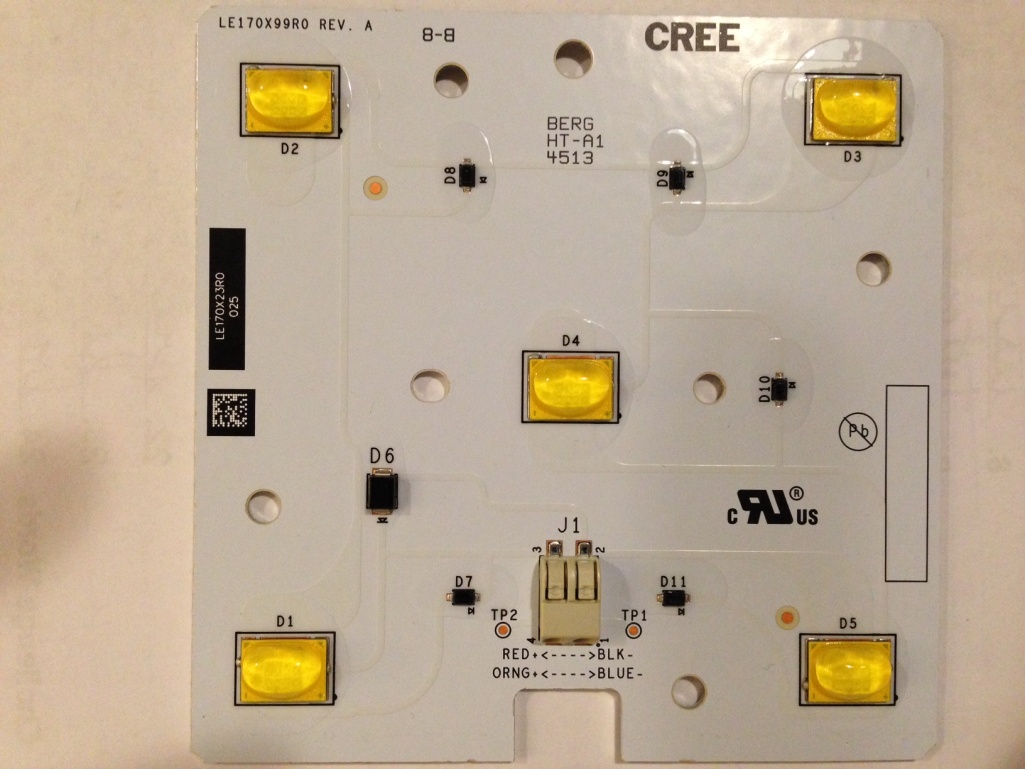 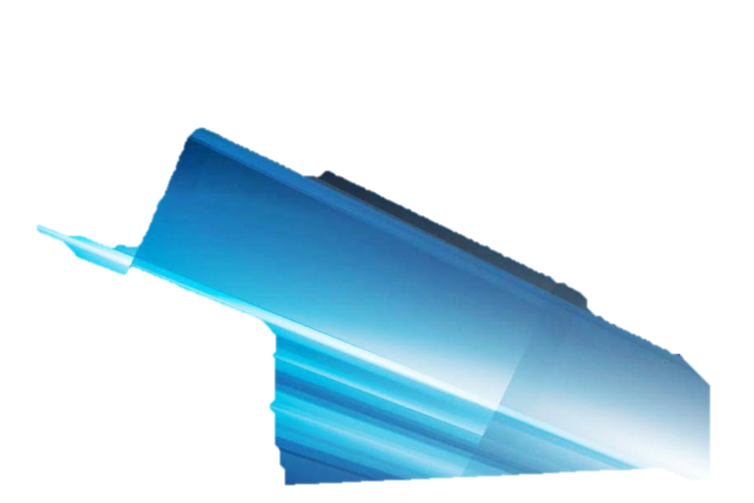 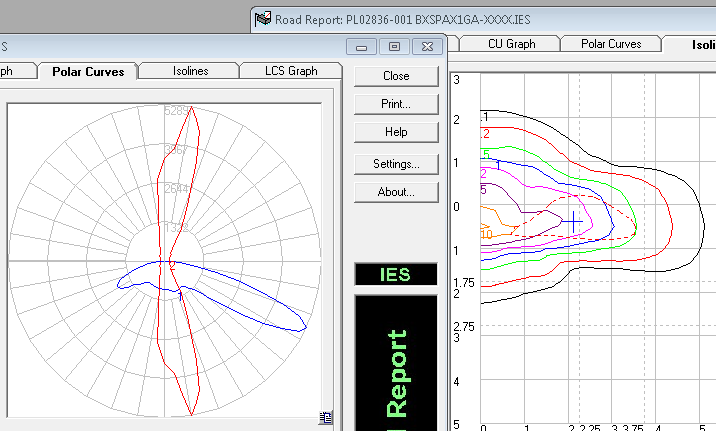 [Speaker Notes: Eric-Cree’s NanoOptic®  Technology is best-in-class in the lighting industry.  

 It gets the light out of the fixture with up to 96% efficiency
 Provides increased target efficiency – lighting what you want to be lighted
  Available with eyelid technology that provides sharp cutoff on house-side lighting distribution to reduce/eliminate light trespass
  Available in multiple lighting distribution types]
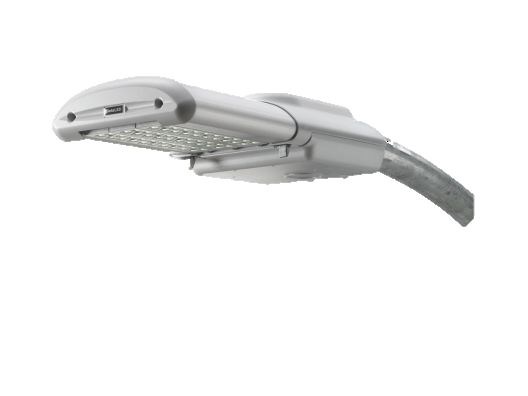 LEDway Series
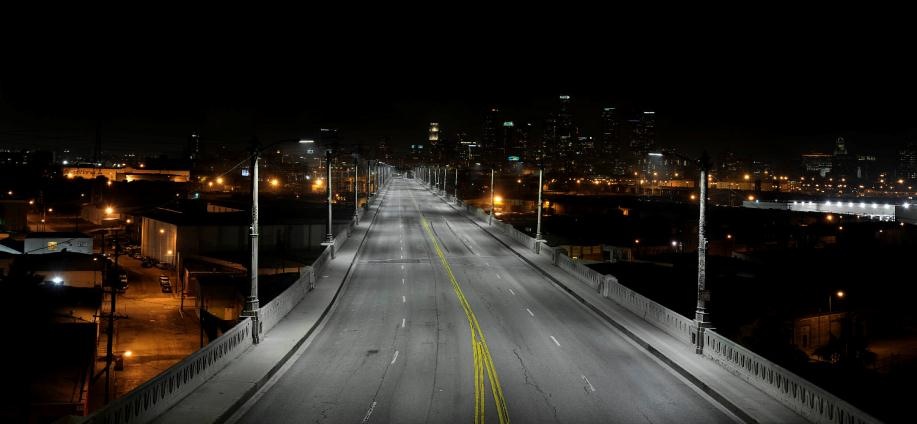 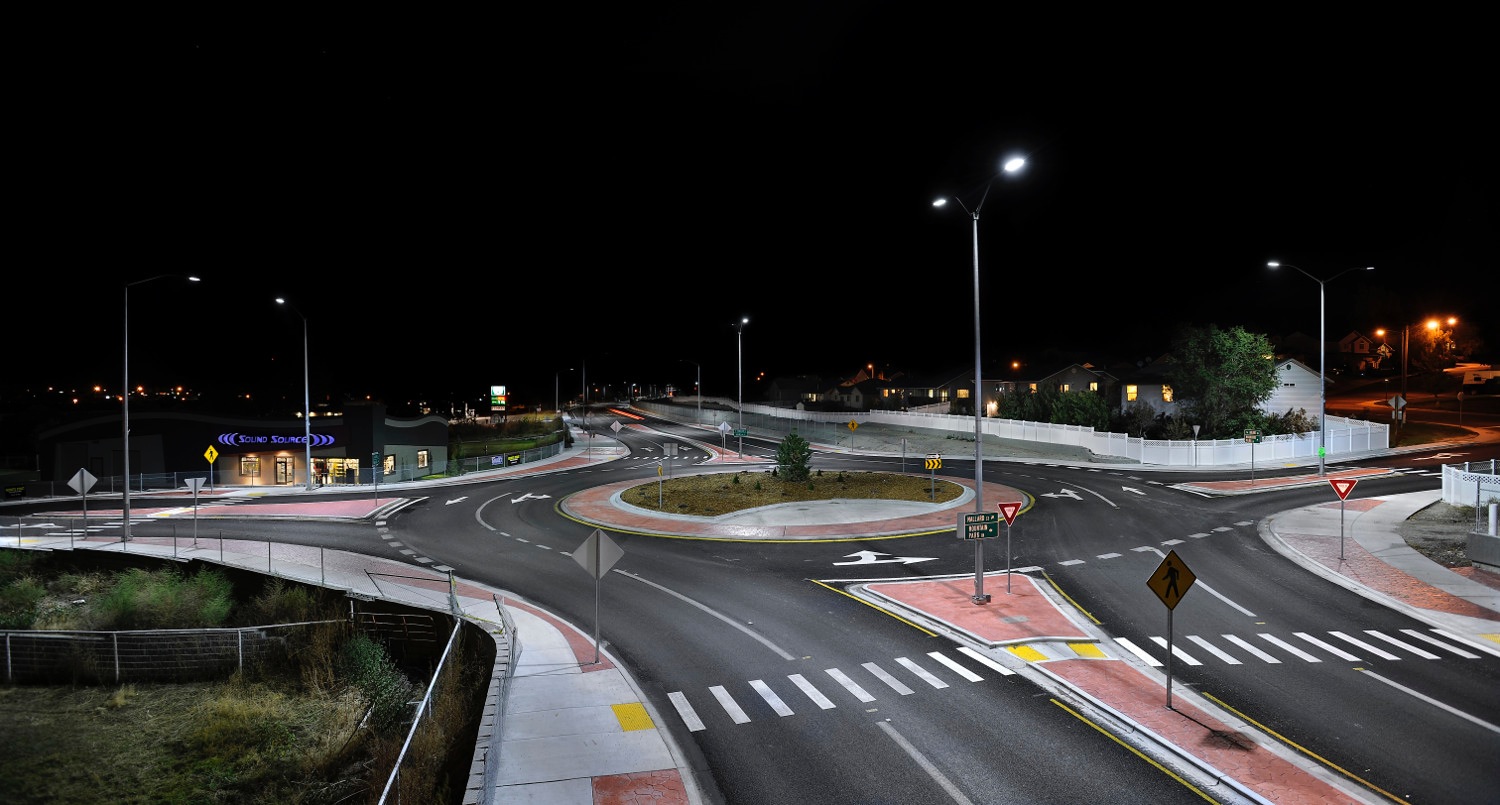 35
[Speaker Notes: 6th Street Bridge - Los Angeles, CA
Chubbuck, ID]
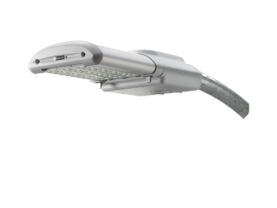 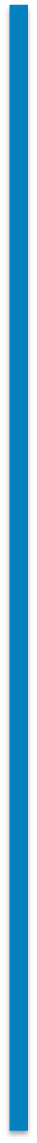 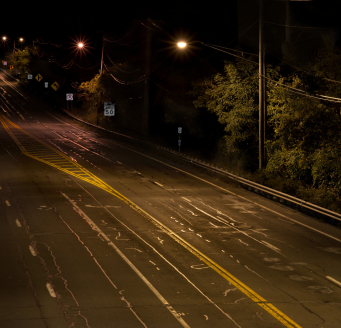 Smithtown, NY
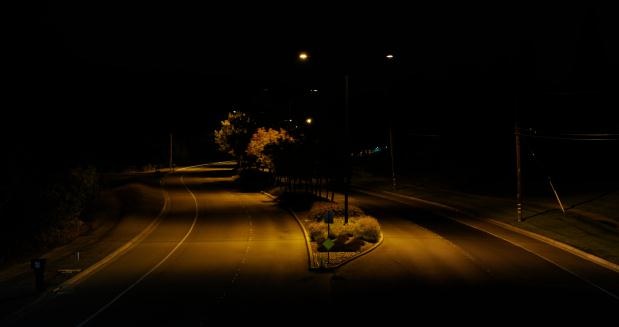 Danville, CA
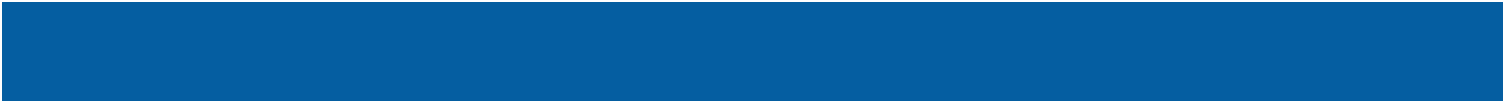 Before
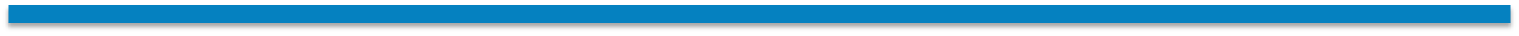 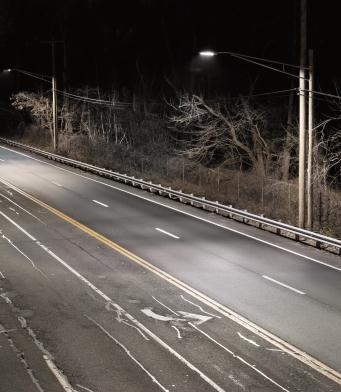 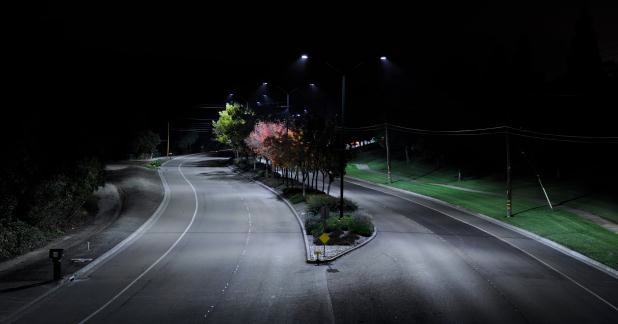 After
36
Metro Airport – Eureka Road and I275
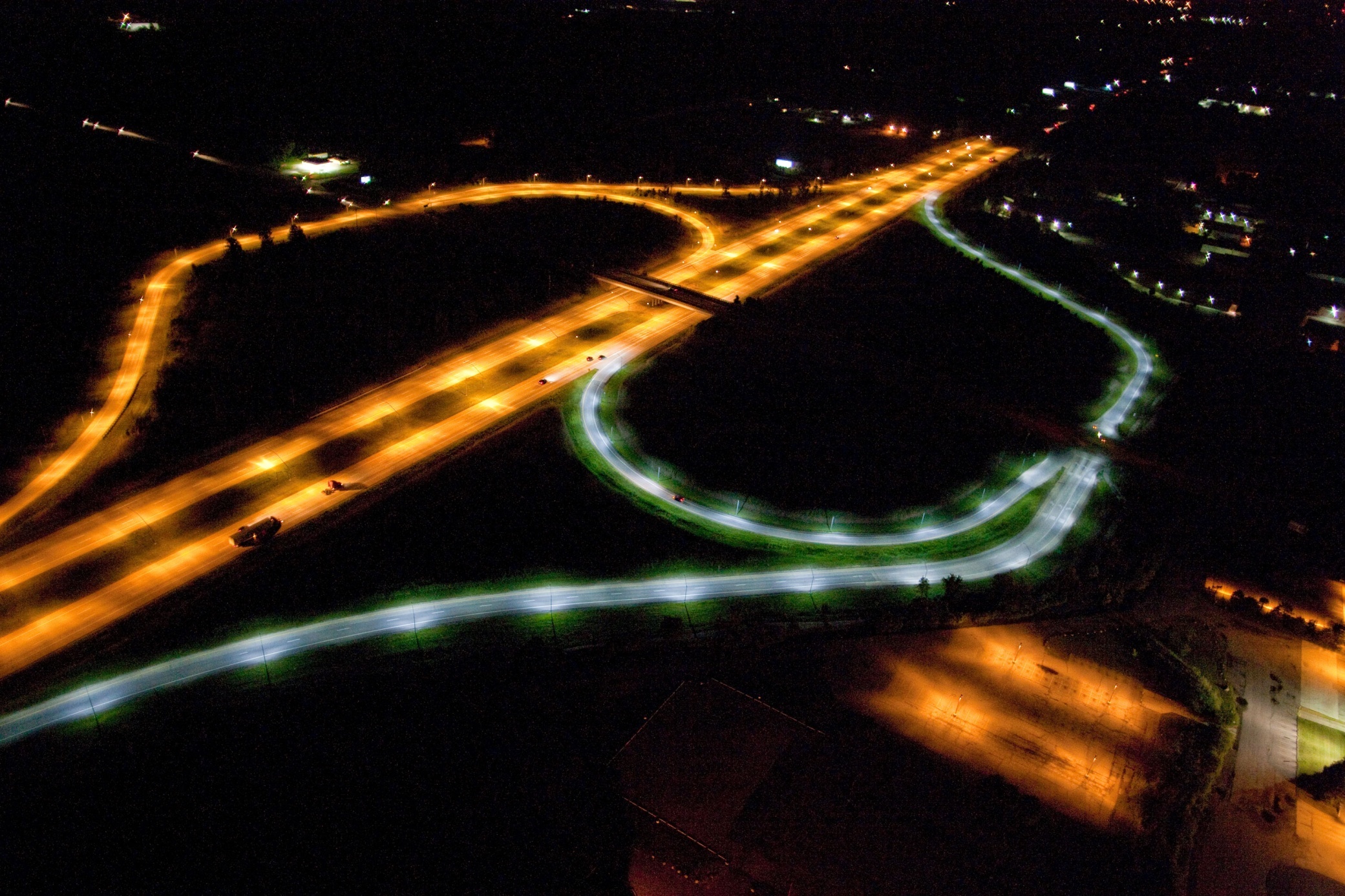 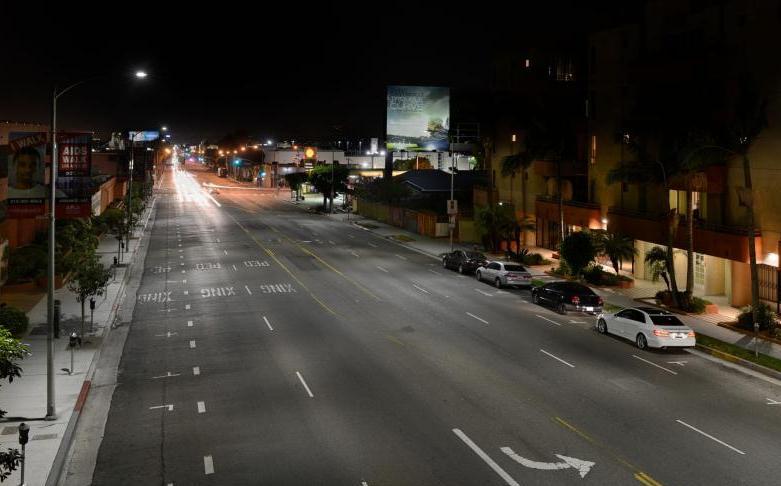 Major Street Lighting Project Partnerships
Anchorage, Alaska First Major US LED Installation
City of Los Angeles, CA  110,000 LEDway and XSP Unit
City of Detroit PLA 12,000 XSP and LEDWay HO Series Units
New York City DOT, NY 2014 contract for 25,000 XSP Units
Cape Light-19 New England Communities 15,000 XSP Series
Portland General Electric, OR 20,000 LEDway and XSP Unit
Pacific Gas and Electric, CA 40,000 XSP Units
[Speaker Notes: Kevin to Walk Major Projects]
The Edge Pathway
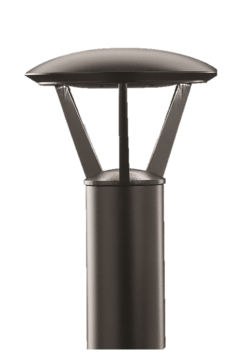 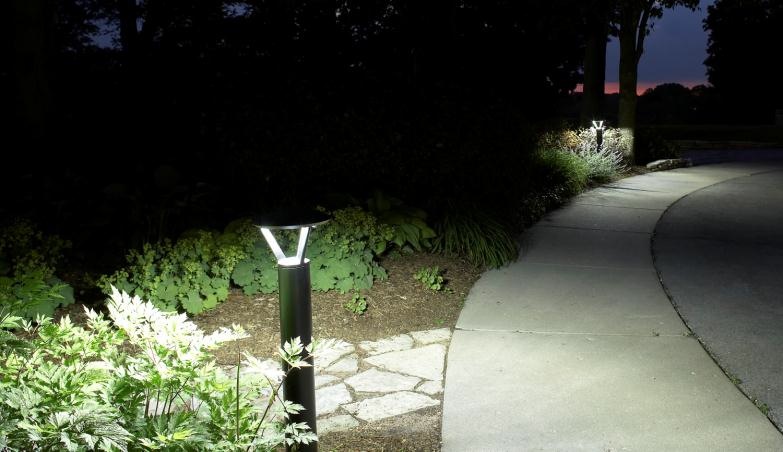 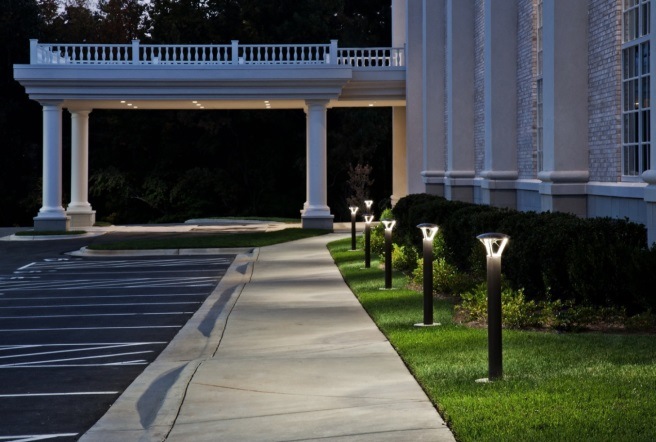 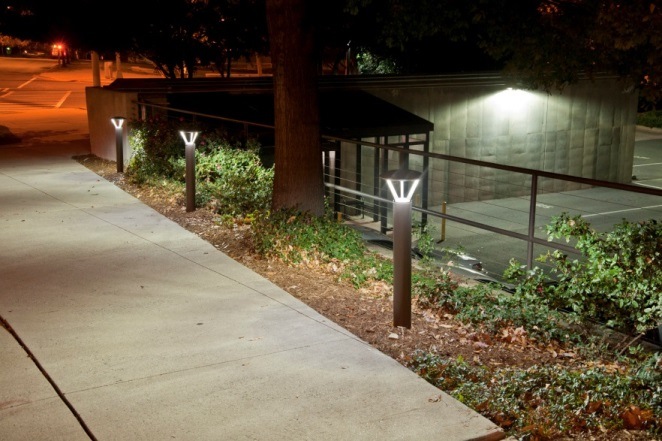 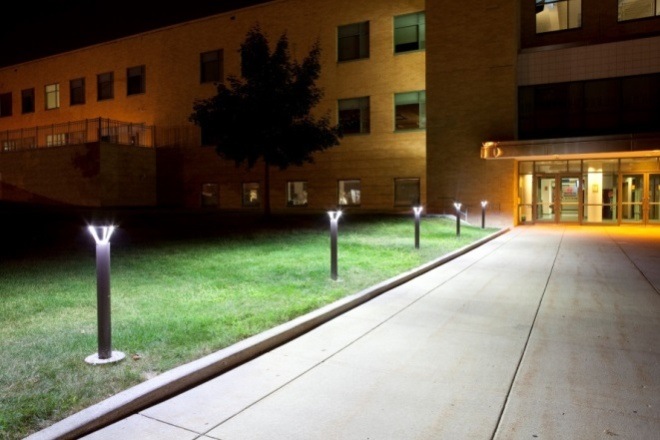 39
[Speaker Notes: 24W]
Indoors CRI - Comparing Spectral Power Distribution
FLUORESCENT
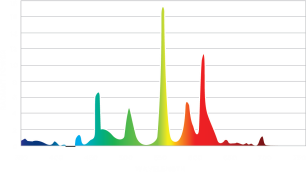 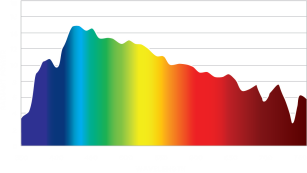 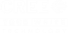 CREE TRUEWHITE
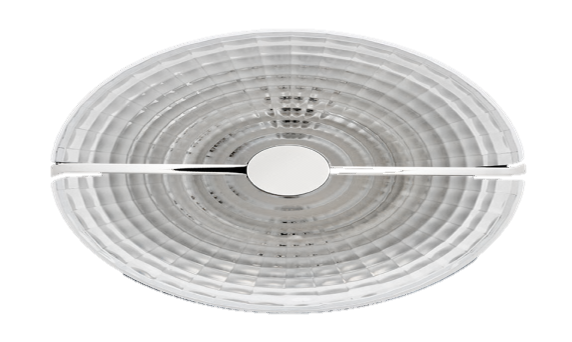 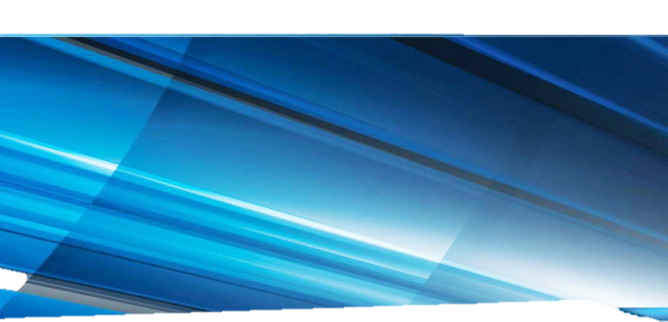 DAYLIGHT
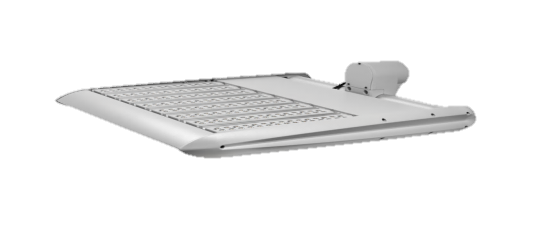 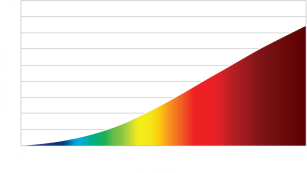 Mixing LEDs (BSY+R)
Spectral Notching
Phosphor Conversion
METAL HALIDE
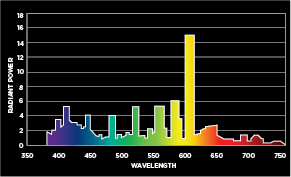 INCANDESCENT
200 watts of fluorescent vs 80 watts of CREE True White – which is which?
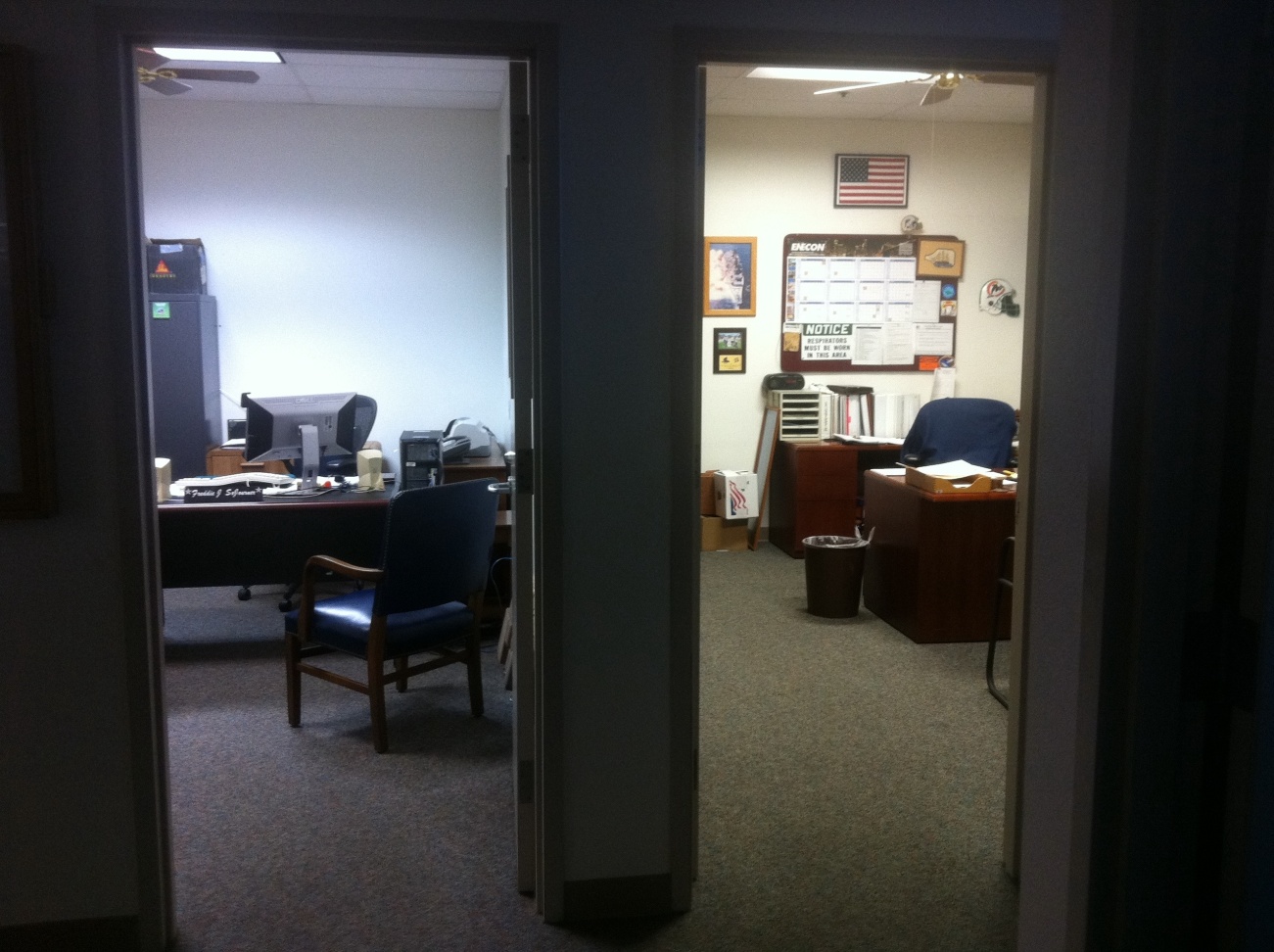 CR troffers – Car dealerships
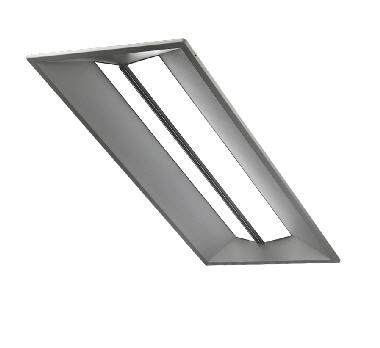 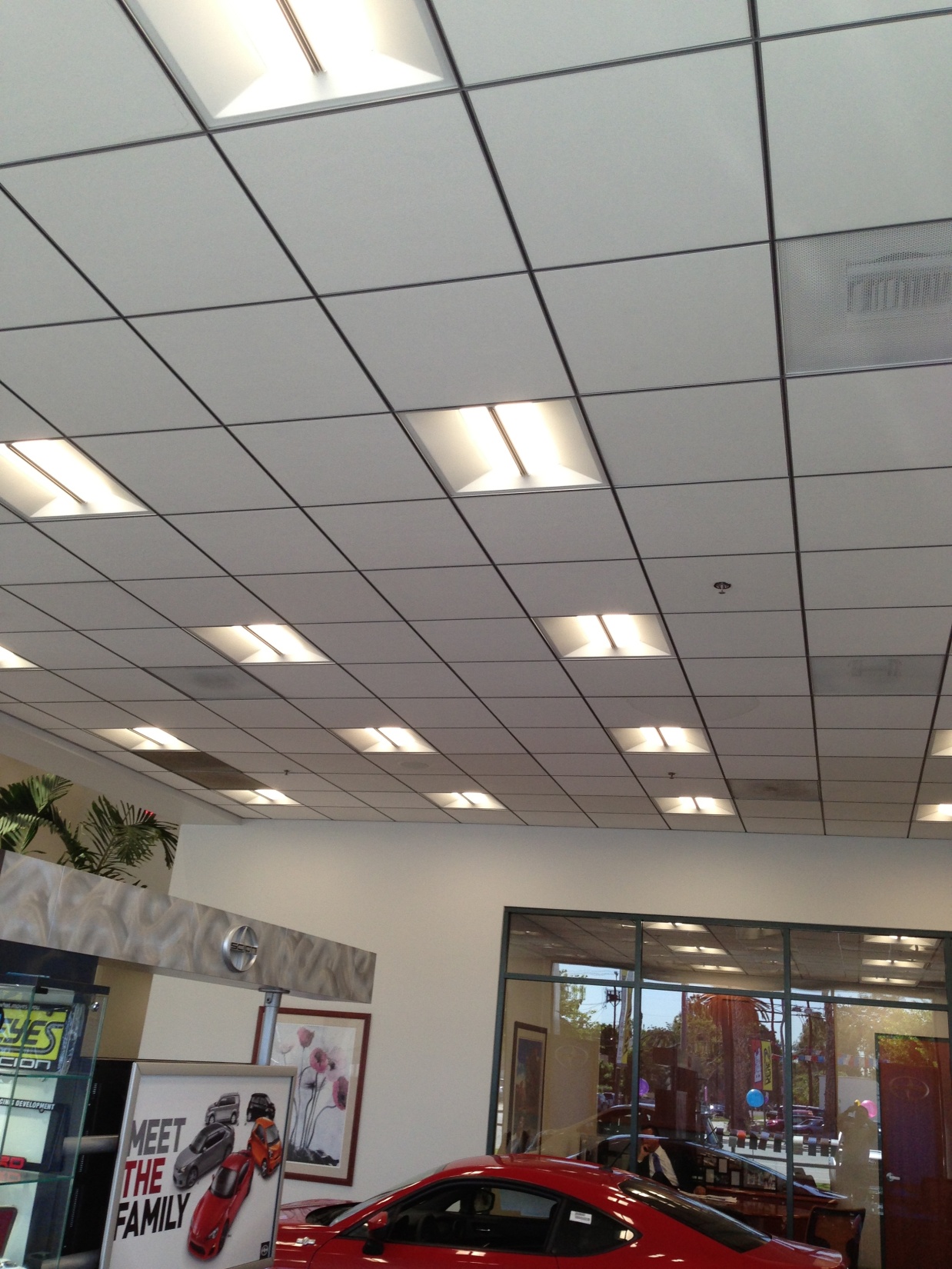 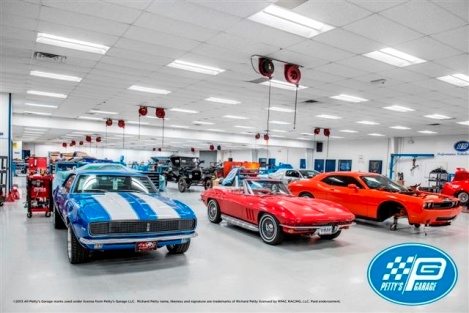 High CRI = Vibrant colors…Popping (and it looks better!)
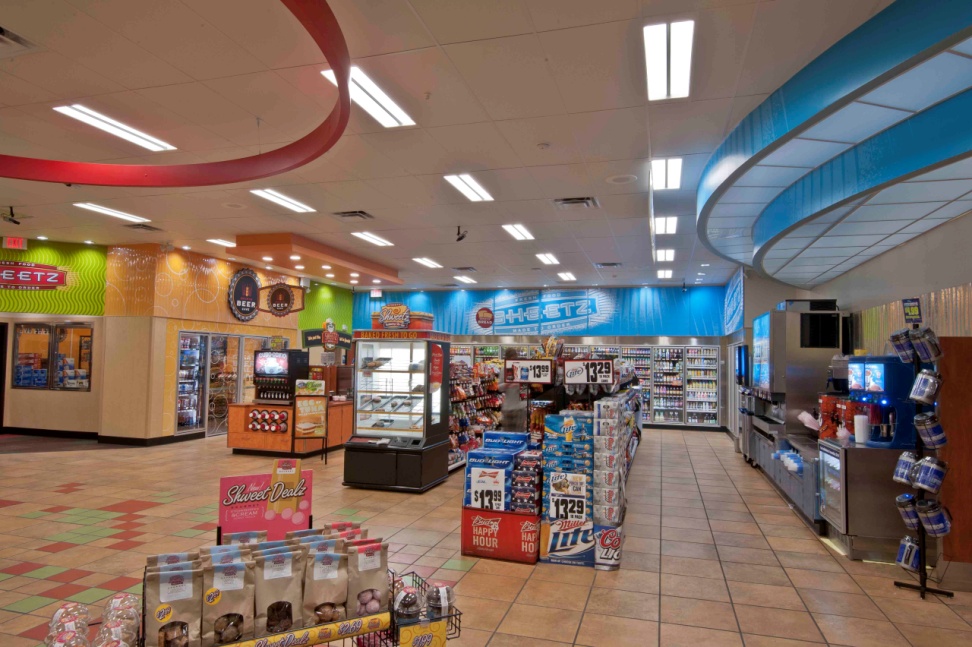 High CRIs for Retail – Visual Acuity
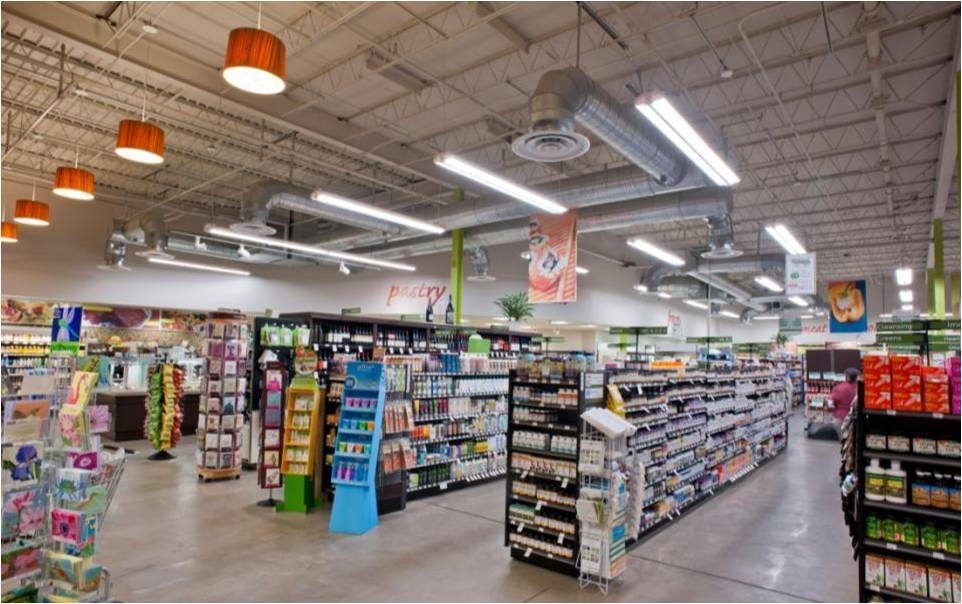 SmartCast™ - “Title 24 in a box”
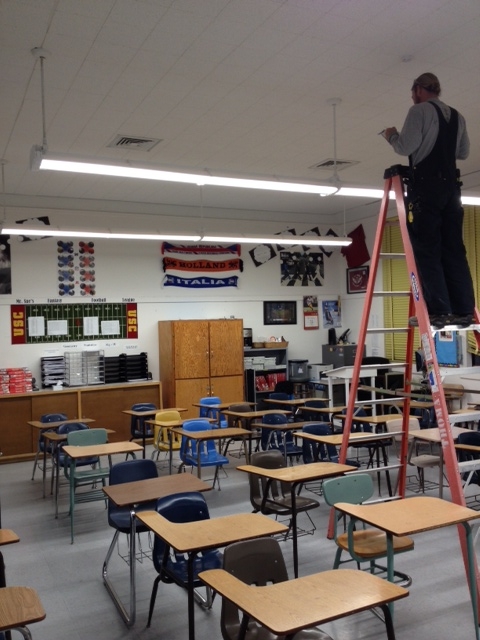 Classroom:

~ 850 watts of Fluorescent

Vs

264 watts of CREE True White
400w MH replacements for 232 watts or 174 watts… (and Dimming!)
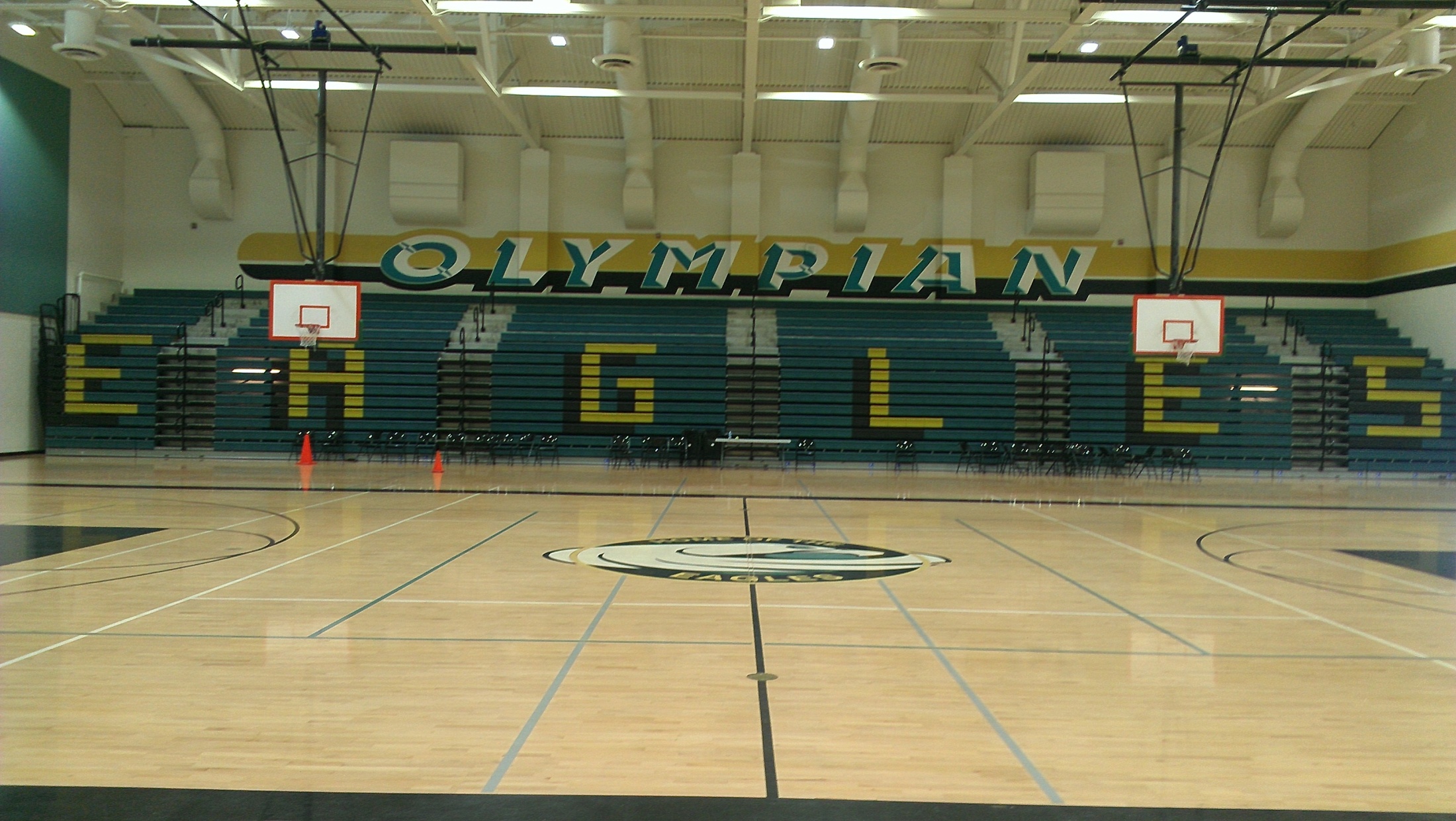 High ceilings (high CRIs)  - Dimming
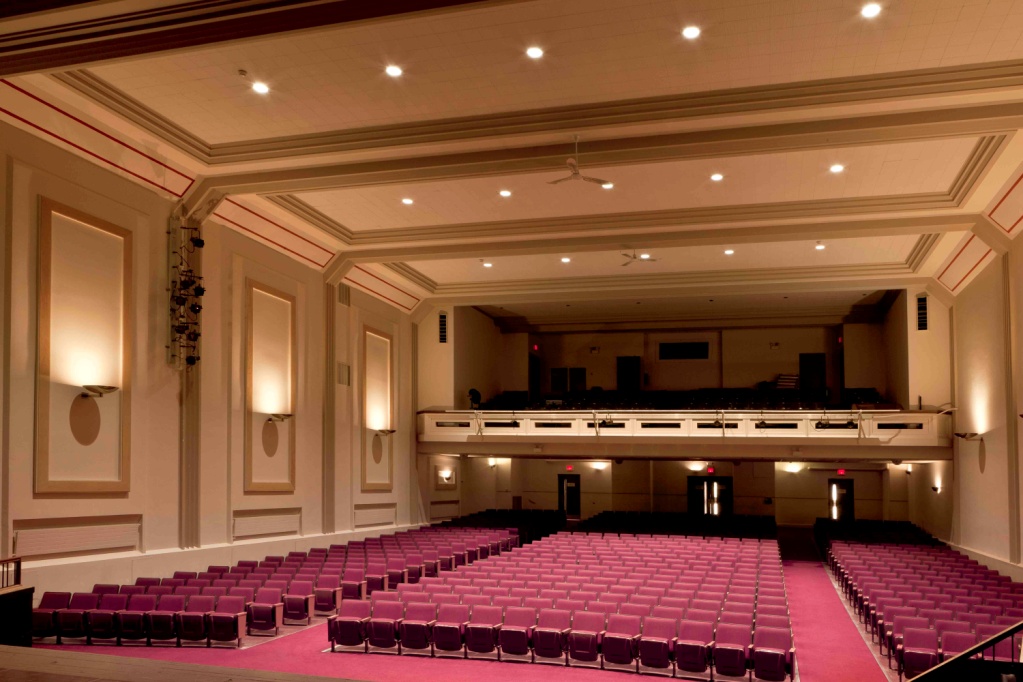 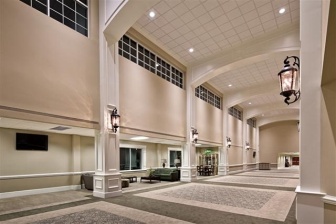 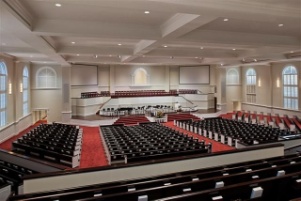 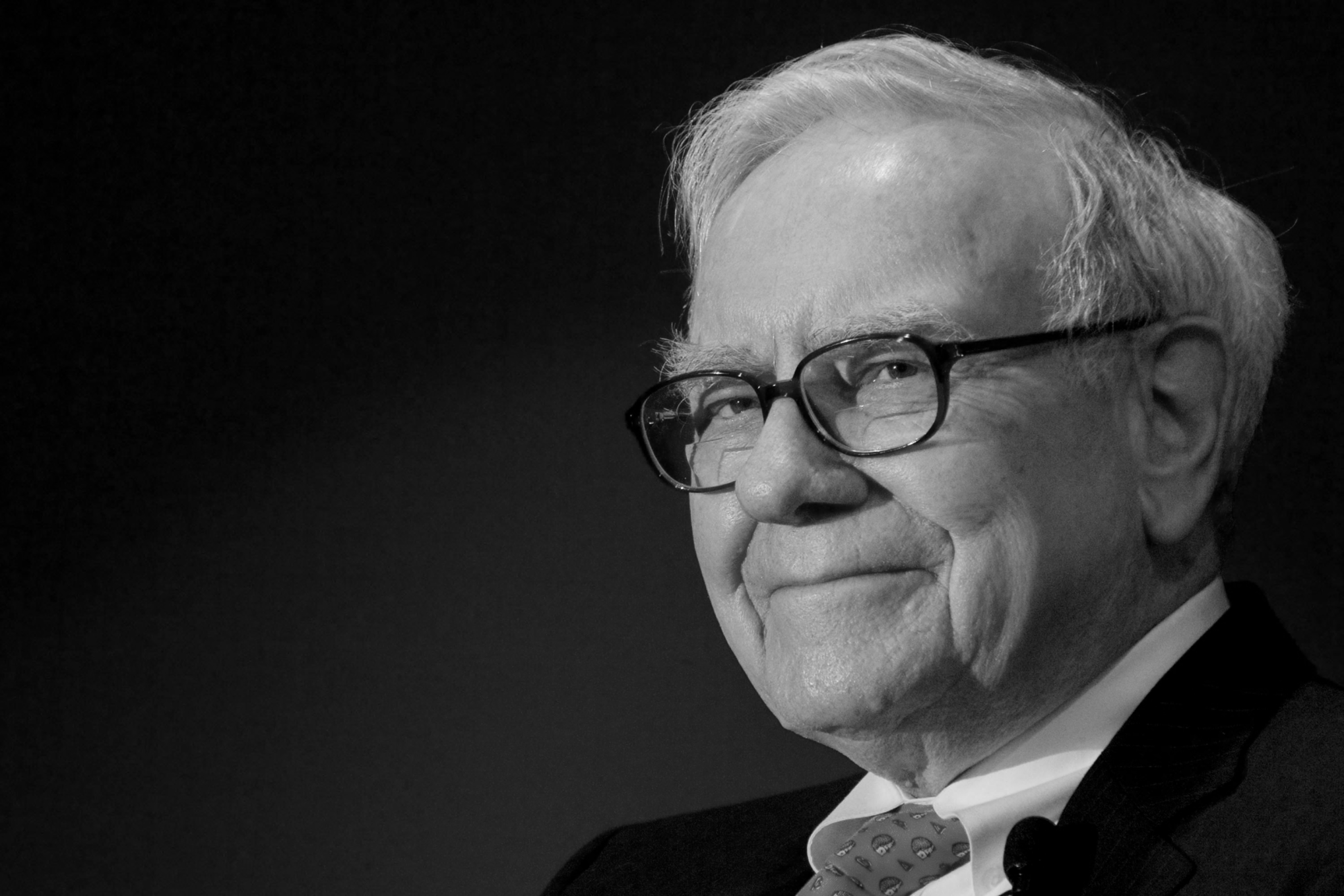 PRICE IS WHAT YOU
	    PAY…

VALUE IS WHAT YOU
	    GET.

          - WARREN BUFFET
48
[Speaker Notes: Close with a Warren Buffet quote. Price, Performance, Reliability, Color Quality, Warranty (how ever you define warranty) – Nobody provides the Value than Cree.]